教材版本：人教版六年级语文课本下册
录课内容：课外阅读复习
第二课时：
执教教师：刘莉莉
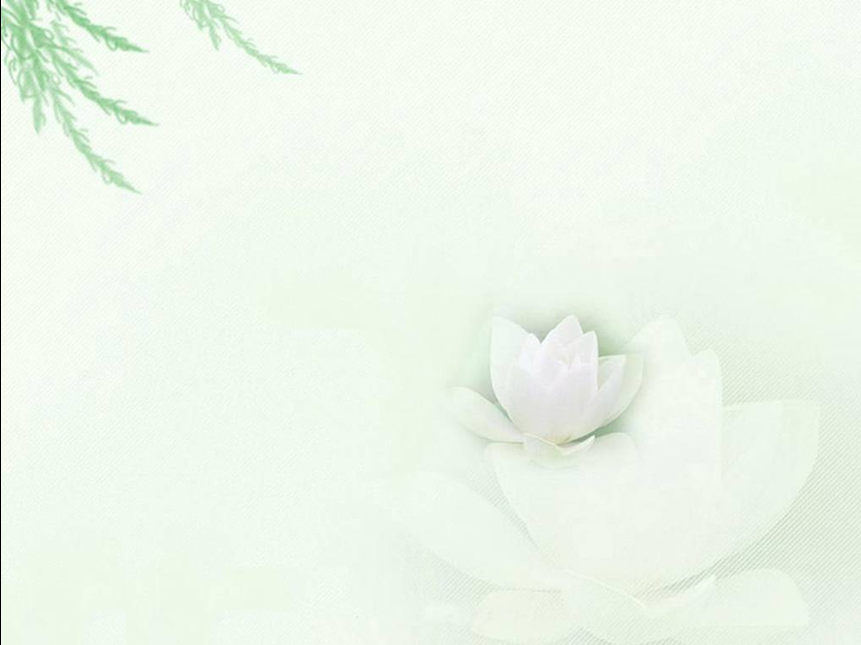 课外阅读　——六年级课外阅读复习
港南区木松岭学校   刘莉莉
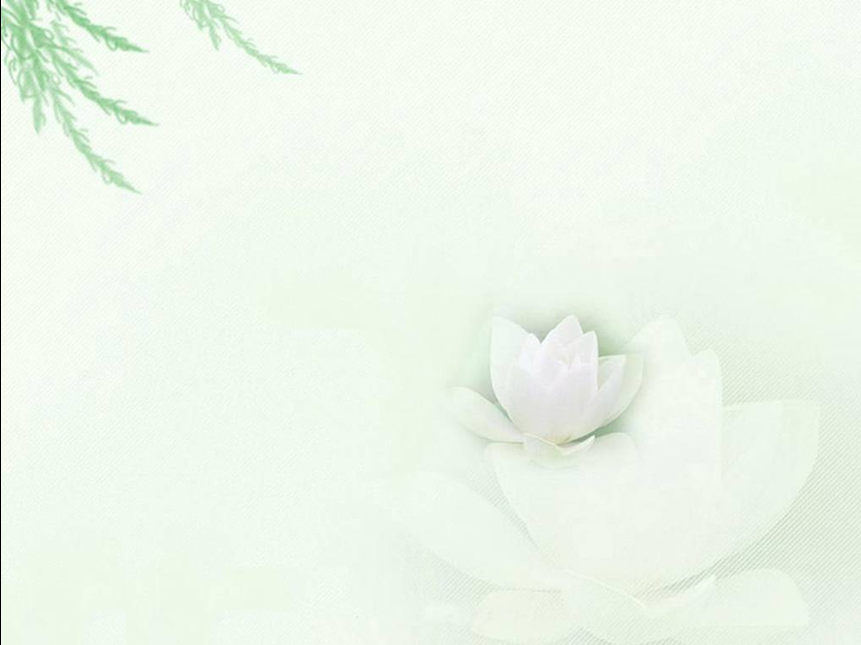 学习目标：
1.了解课外阅读考试类型题。
2.了解课外阅读题考查内容。
3.掌握课外阅读答题技巧。
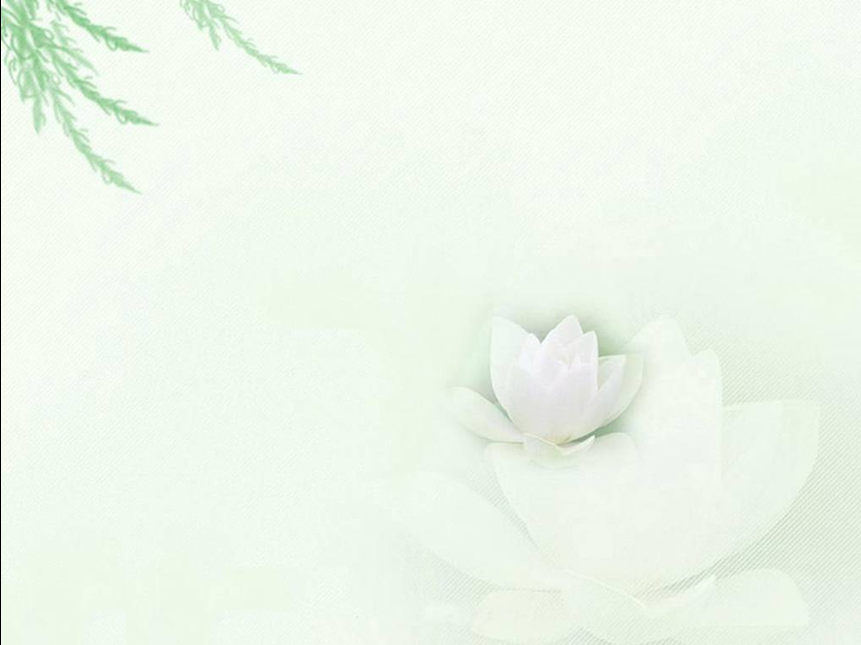 3.请你根据短文内容填空：
读——找——填
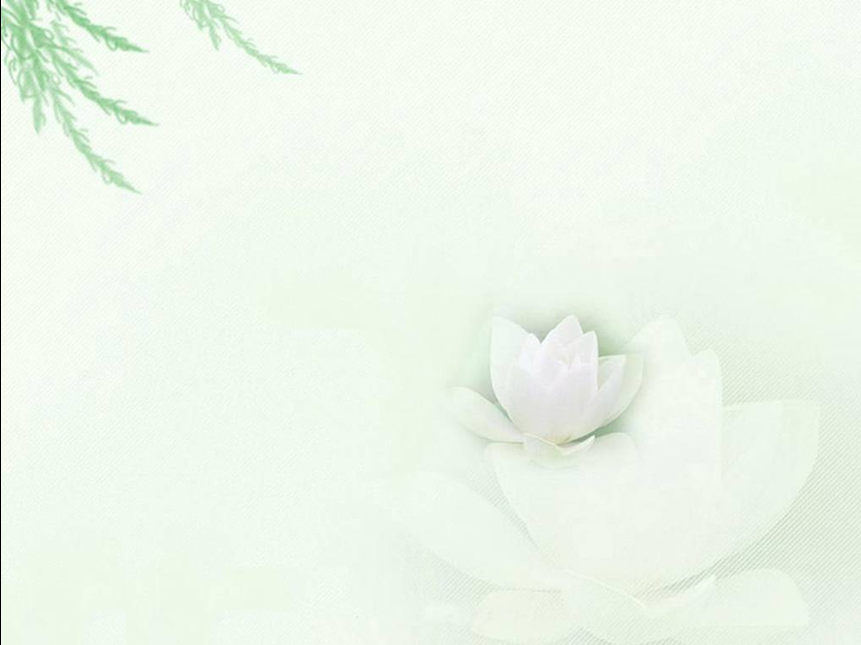 4.请你写出这篇短文的主要内容
（请你写出第几自然段的段意）
摘句
     课题扩展法
     段意合并法     
      要素归纳法
写人写事：这篇文章主要写了什么时间什么地点谁干什么事？结果怎么样？
写景状物：这篇文章主要写了什么地方（景物）的什么特点？
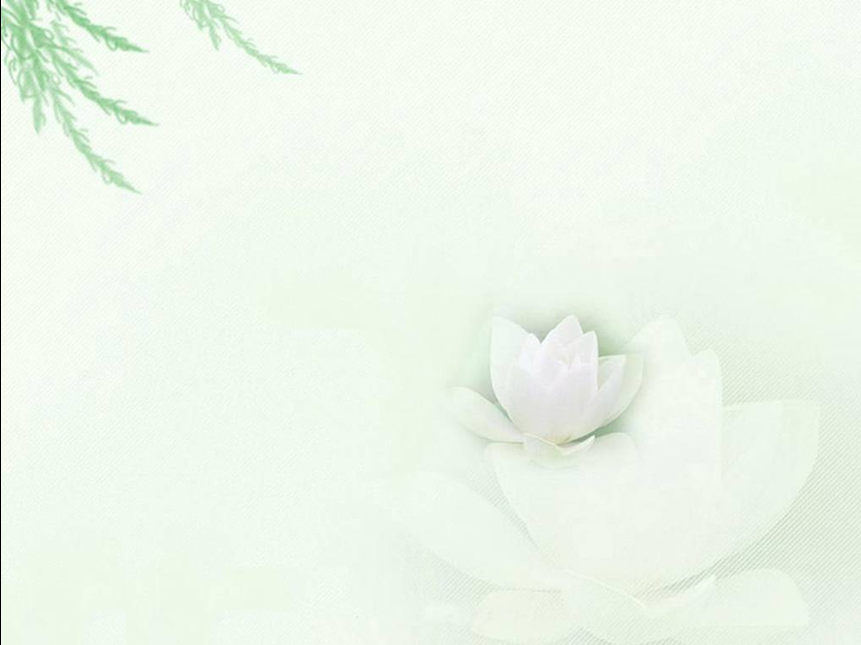 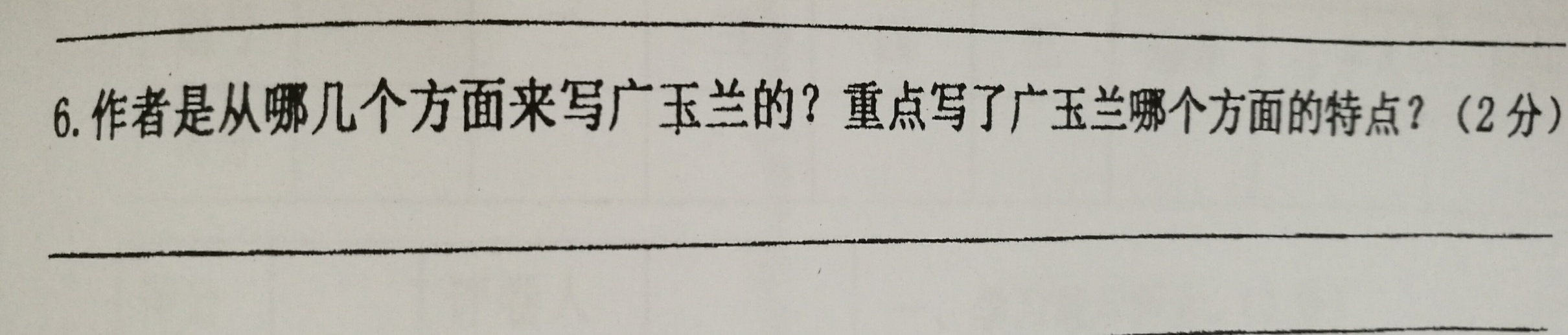 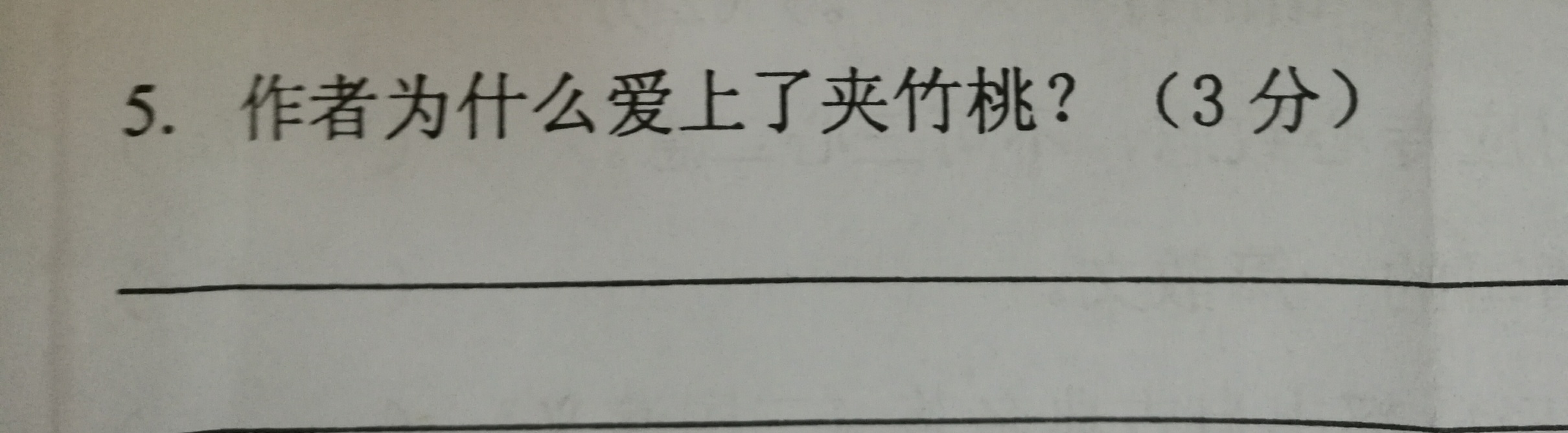 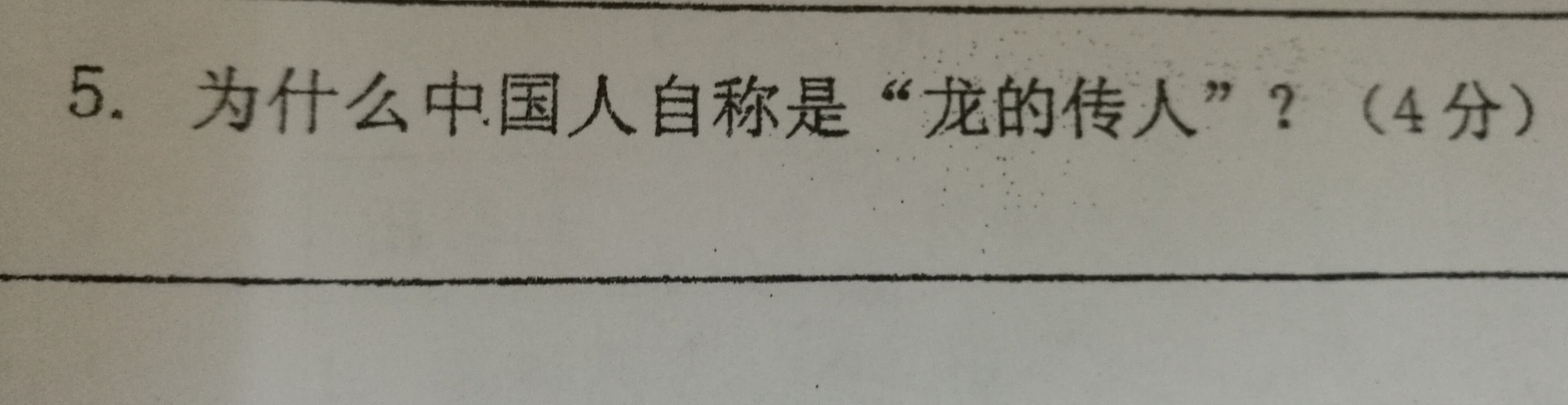 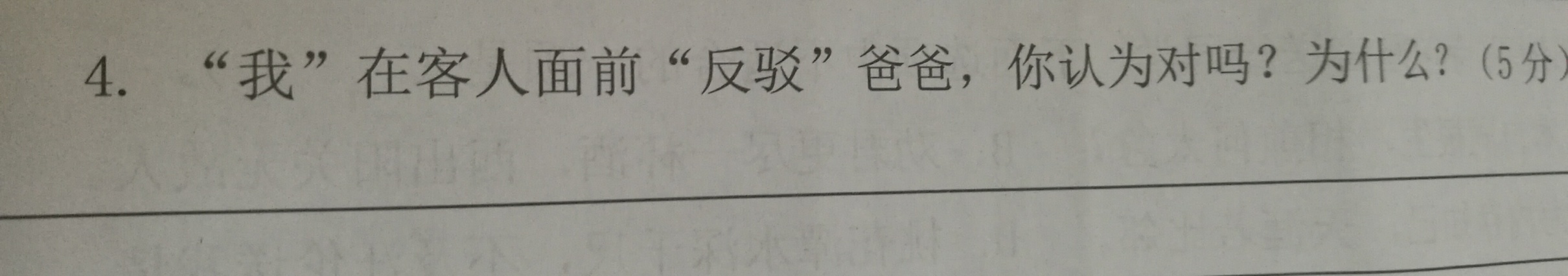 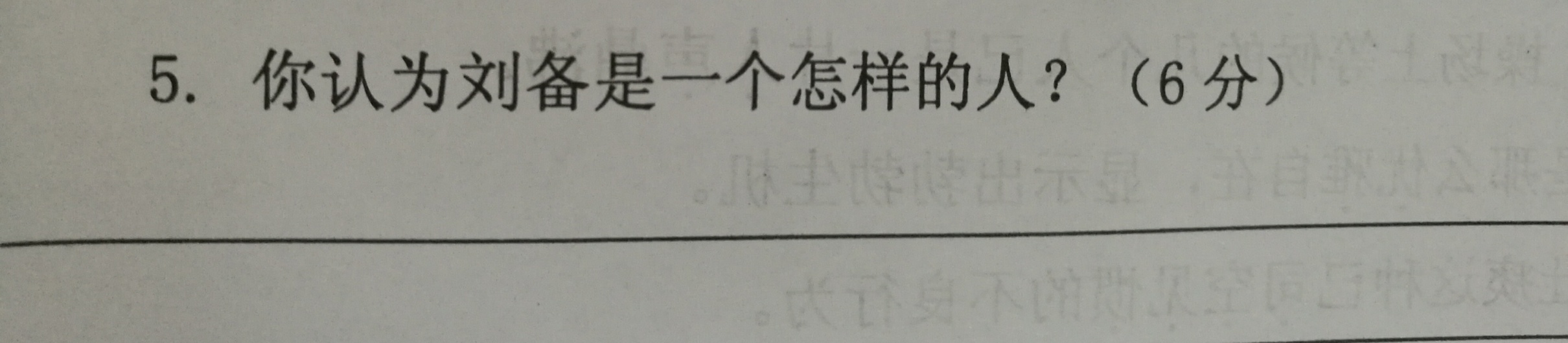 5.问答题
5.问答题
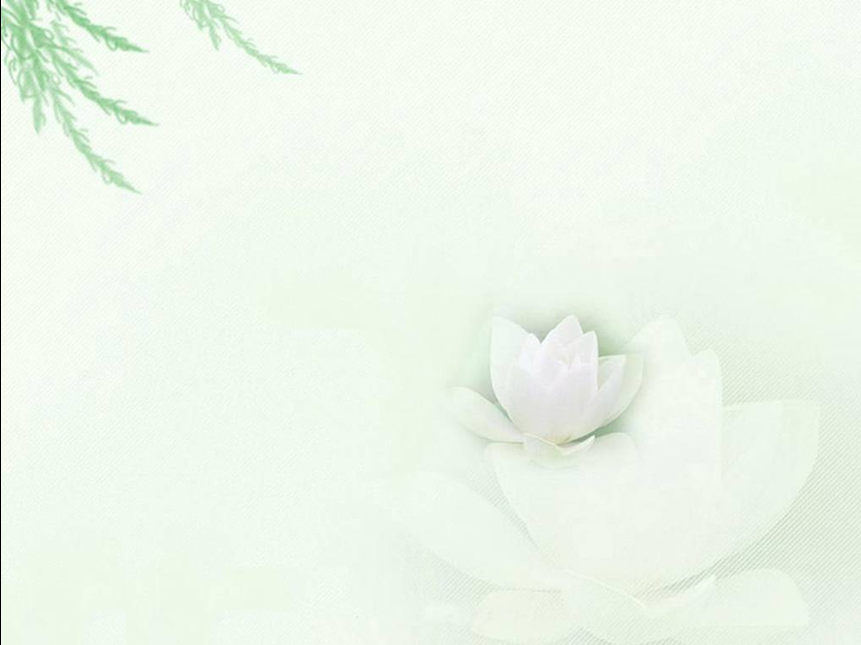 读——找——答
5.问答题
有“问”就要有“答”，有“因为”就要有“所以”
 
我们在回答“为什么”类型的问题时，一般要讲清原因，再讲结果。回答问题时，要加入“因为……所以……”等表示因果关系的关联词语。
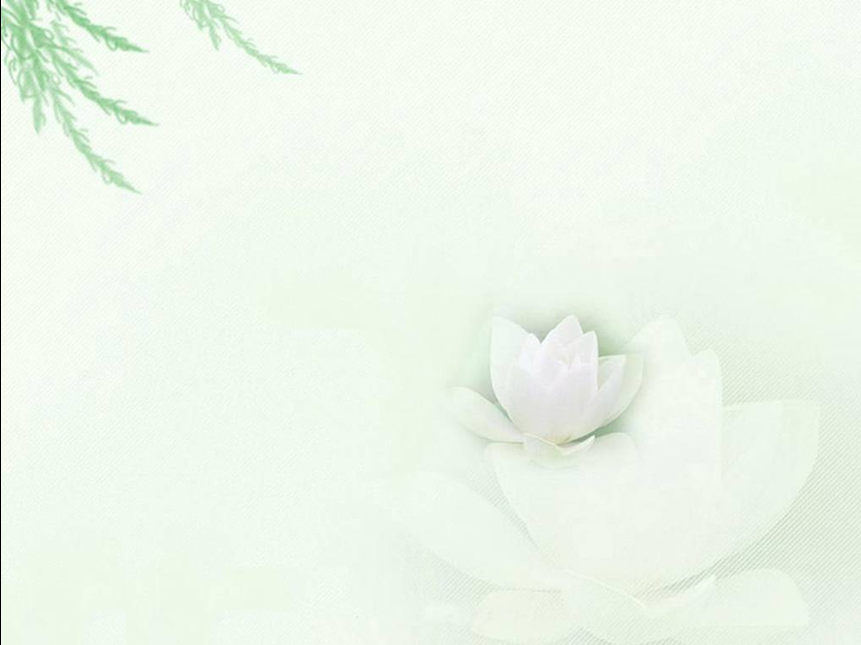 做阅读理解的三个步骤

        1、通读全文，掌握大意。
        2、浏览考项，细读答题。
        3、复读全文，验证答案。
按题目序号答题，预防漏做